US 25 Corbin to London
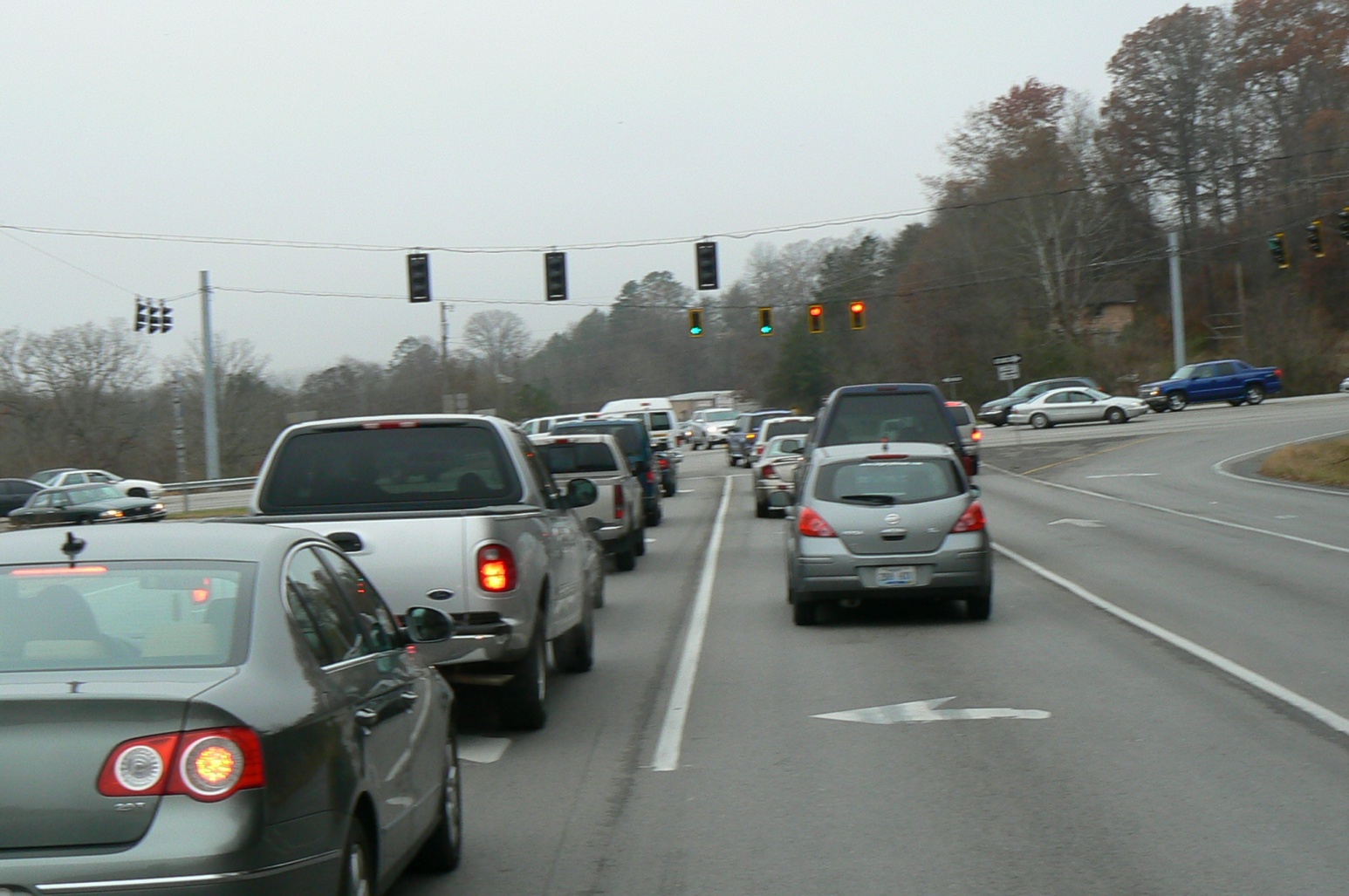 Citizens Advisory Committee Meeting
December 2011
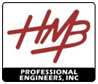 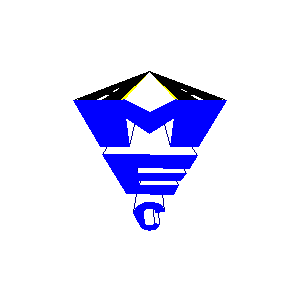 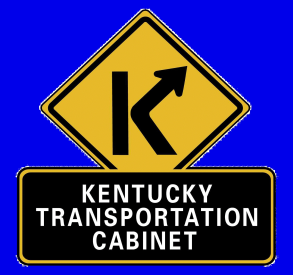 Project  Design Team
Members
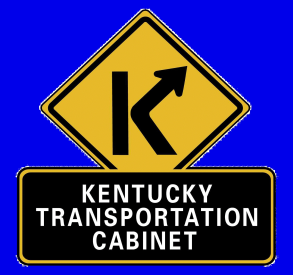 David Fields  – KYTC Project Manager – Manchester District Office
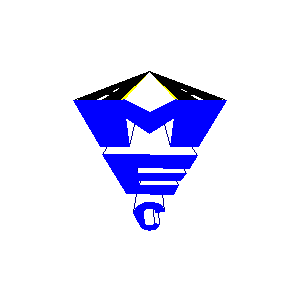 Randy Gnau  – Municipal Engineering Company
Brad Gregory  – Municipal Engineering Company
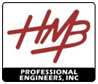 Randall Thomas  - HMB Professional Engineers
2006 Kentucky Transportation Cabinet Scoping Study
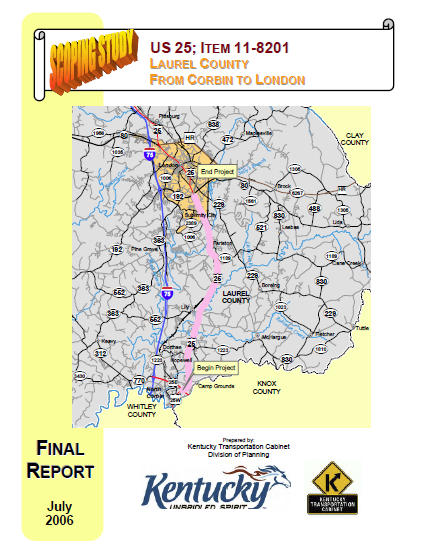 Highway Geometries

Type of Roadway Facility (Rural/Urban)

Vehicle Crash History

Traffic and Level of Service (Current & Future)

Resource Agencies 

Environmental Concerns
Crash History
Between 1/1/01 to 12/31/05 – 809 Vehicle Crashes

208 Injuries & 9 Fatalities

46% of all Crashes Along the Route were Rear End

At 4 Spots the Rear End Crashes are 70% or Higher
Scoping Study Summary
Study Goals – To Develop a Purpose & Need Statement

“The primary goals of this project are to address highway capacity and growth needs in Laurel County, improve safety by providing an improved route that complies with current design standards, and provide an alternative route during incidents or closures on I-75.”
Scoping Study Project Recommendations
5 Separate Priority Improvement Recommendations

Focus on Recommendations 4 & 5
Expanding US 25 between US25E &
KY 1006 (Levi Jackson Road)
Develop an Access Management Plan
Coordinate with London and Laurel County
Establish an Advisory Team
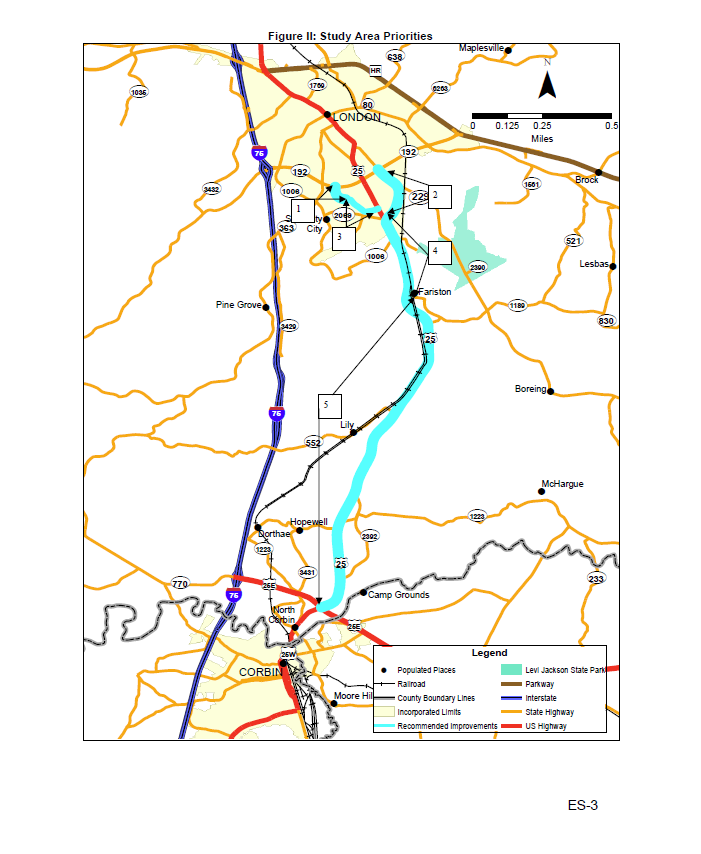 US 25 / 25E / 25W
Intersection
In October 2007 a Phase I Engineering Study was Completed for this intersection by KYTC D-11

Several Intersection Configurations were evaluated
Lengthening Auxiliary Lanes
Adding Turn and Thru Lanes
Improving Radii
Adding Acceleration Lanes
All Configurations Still Produced a L.O.S. of “F”

Grade Separated Interchange Needed
Project Limits
End Project
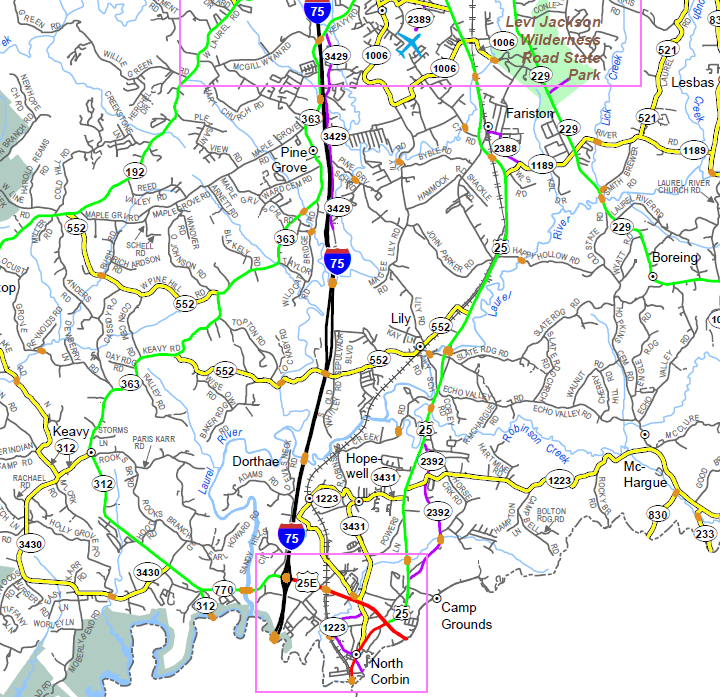 Begin Project
Where Do We Go From Here?
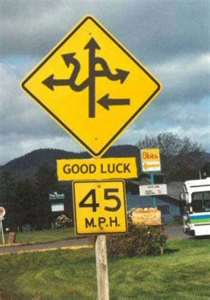 Typical Project Development
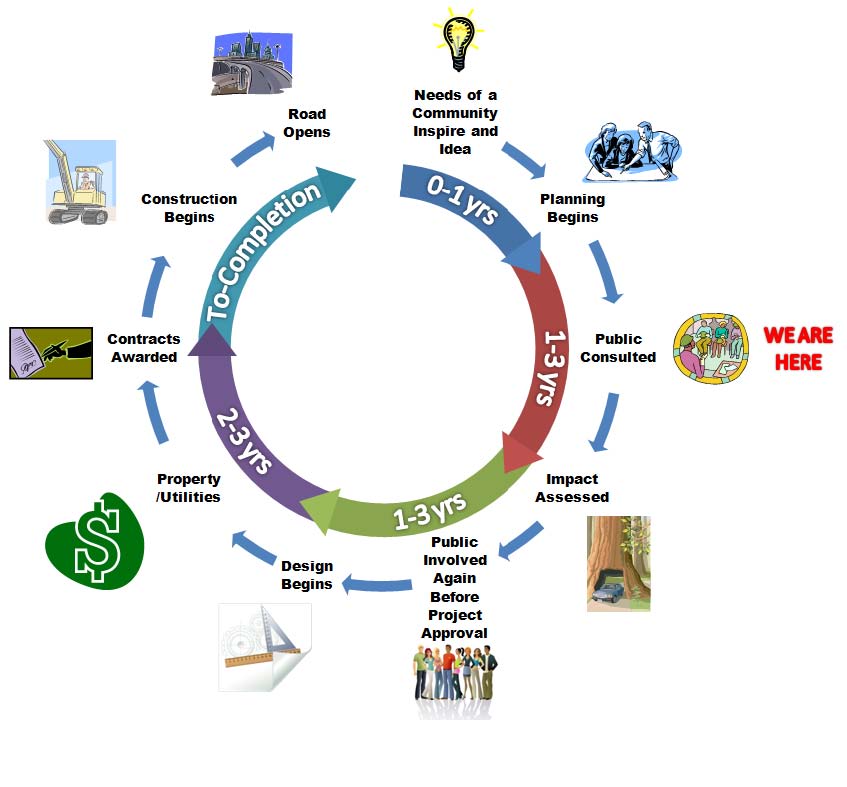 Project 
Schedule & Funding
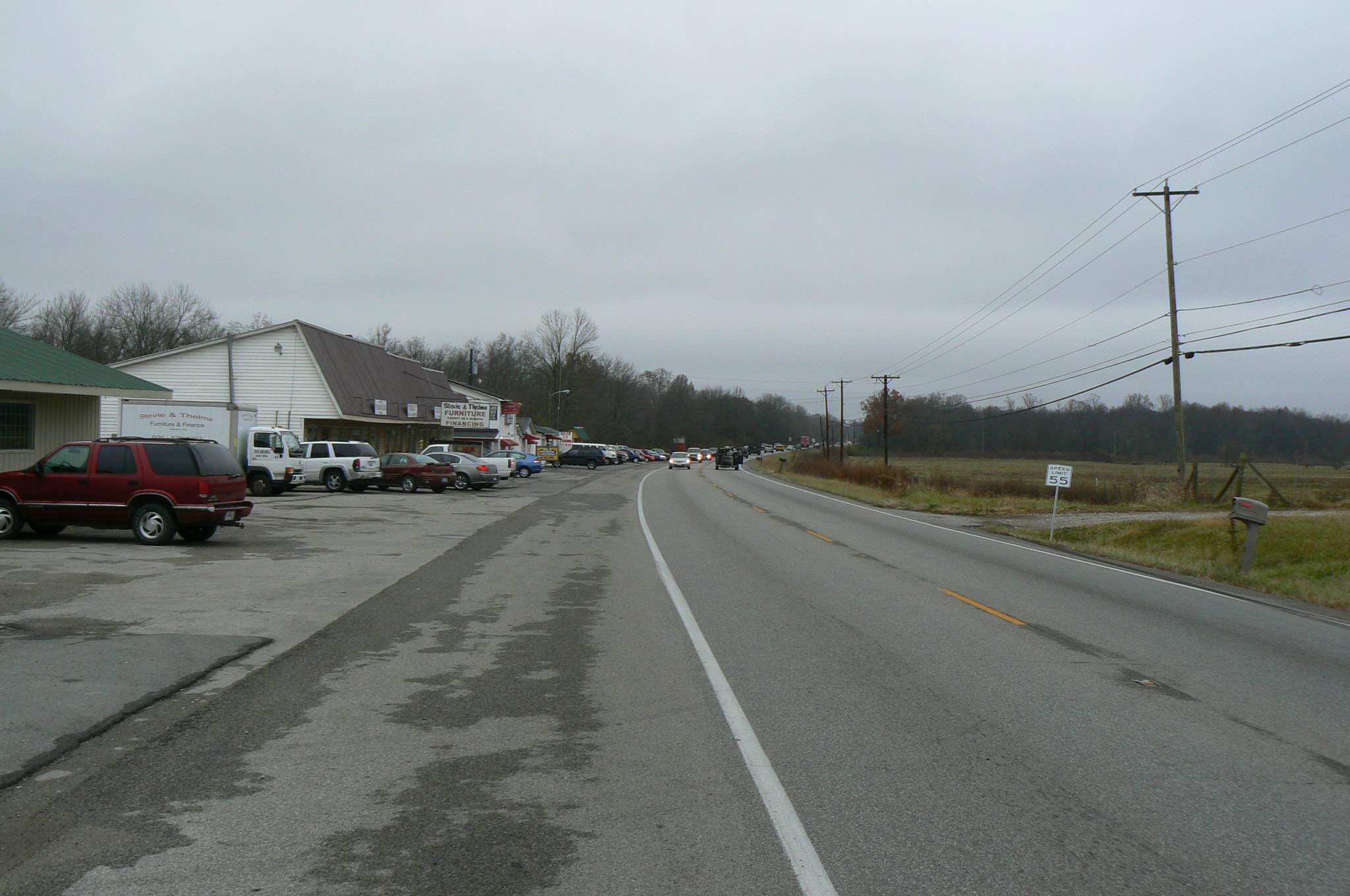 Current funding is for the Design Phase

Preliminary Engineering Complete – Fall 2012
Public Hearing – Summer 2013
Environmental Document Approval – Winter 2014

Detailed Engineering Design Begins on Preferred Alternate
Citizen Advisory Group
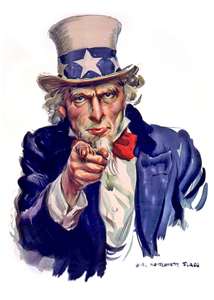 We Want You!
Citizen Advisory Group
We need you to be our eyes and ears during this process

This Project is for the Citizens of Laurel County

This project needs to meet your needs and concerns
US 25 - Project Flow
1st Citizen Advisory Group meeting
1st Public Meeting
2nd Citizen Advisory Group meeting
3rd Citizen Advisory Group meeting
4th Citizen Advisory Group meeting
2nd Public Meeting
5th Citizen Advisory Group meeting
6th Citizen Advisory Group meeting
Public Hearing
1st Public Meeting
January/February
Open Format
Detailed Maps of the existing area
Fact Finding
We need your Help!
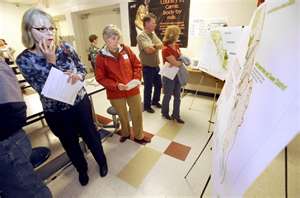 Thank You!
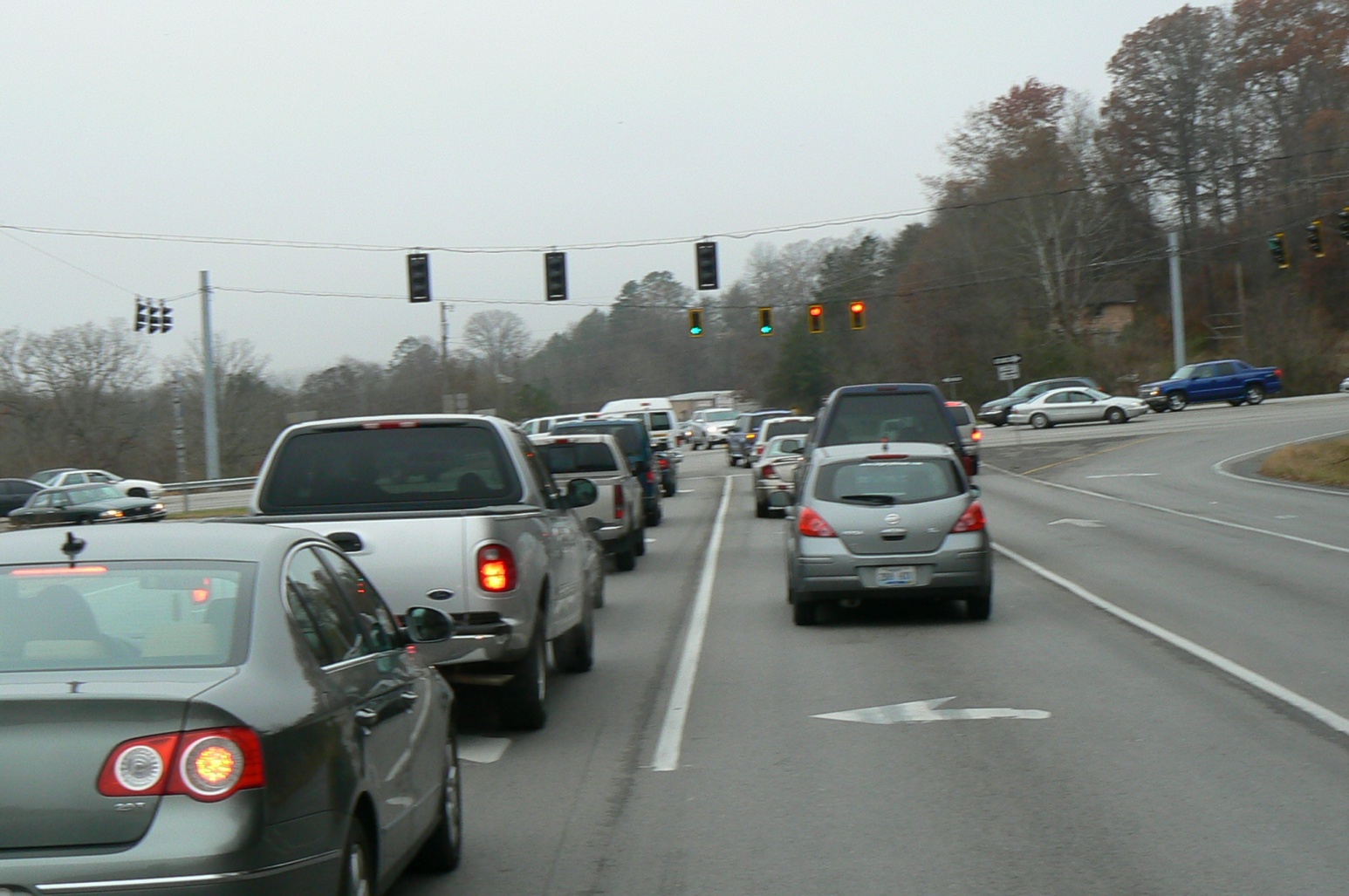 Brad Gregory – Municipal Engineering Co.
bgregory@mecconsultants.com
502-875-3787
David Fields – KY Transp0rtation Cabinet - Manchester
David.Fields@ky.gov
606-598-2145
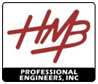 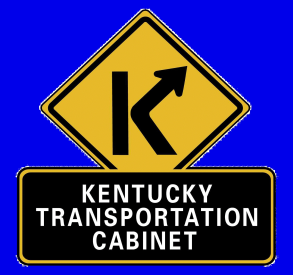 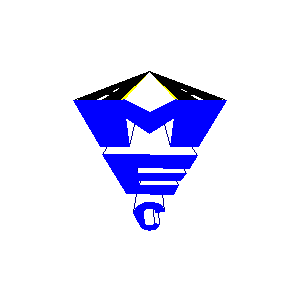